MIĘDZYNARODOWY DZIEŃ TOLERANCJI
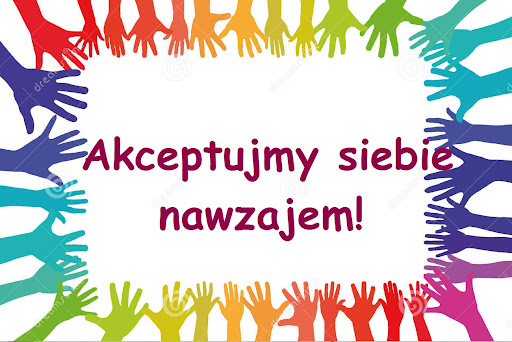 - Święto obchodzone na całym świecie 16 listopada- Zostało ustanowione przez UNESCO w 1995 roku, by promować zrozumienie, akceptację i szacunek wobec różnorodności kulturowej, religijnej i społecznej.       „Tolerancja jest harmonią w różnorodności” –    UNESCO
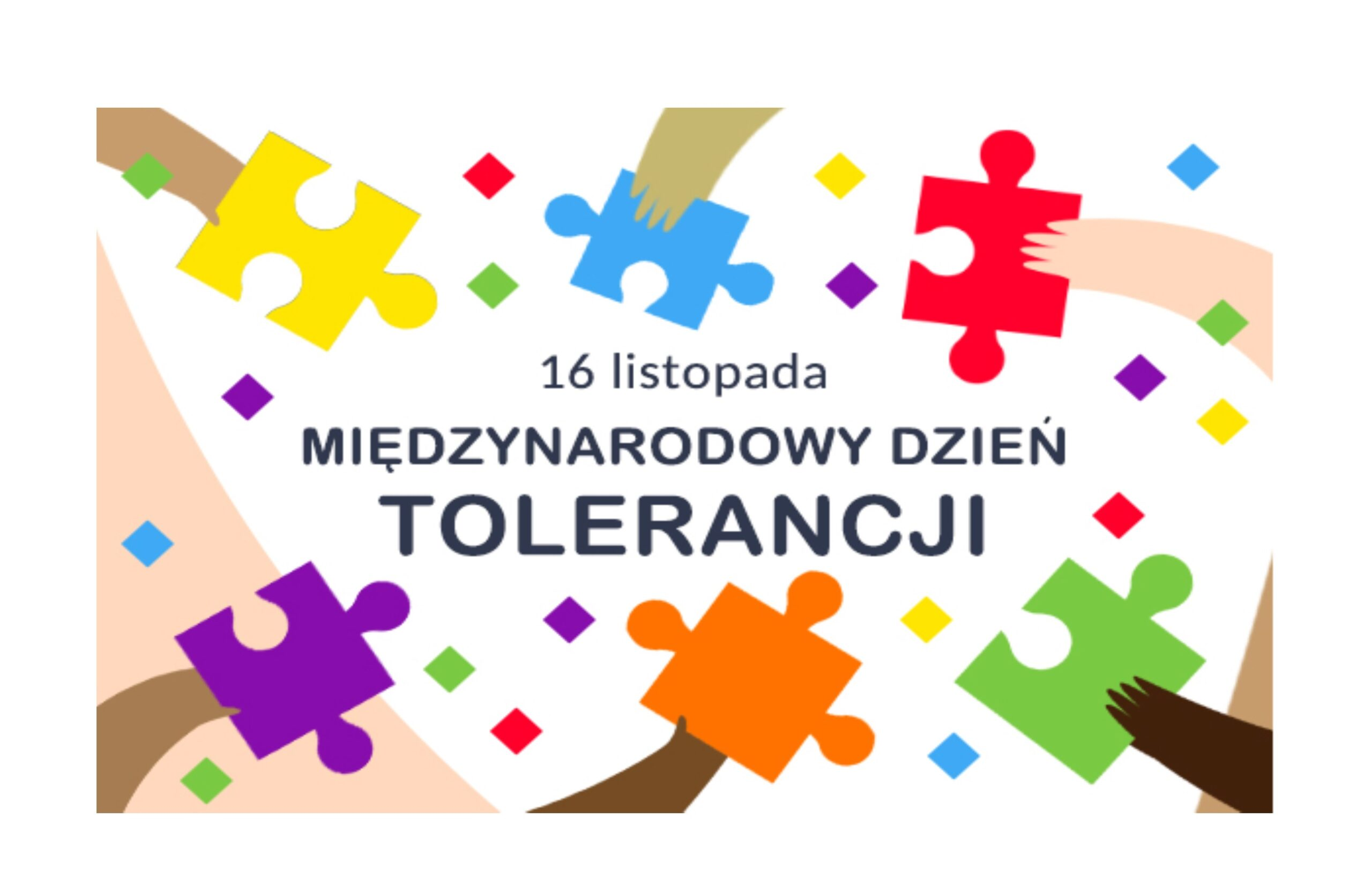 CZYM JEST TOLERANCJA?
Definicja: Tolerancja to postawa, która pozwala na akceptowanie i szanowanie odmiennych poglądów, przekonań, wartości oraz kultur.
Różnorodność Tolerancji: Można mówić o tolerancji religijnej, kulturowej, narodowej, seksualnej i politycznej.
Przykład: Tolerancja w kontekście międzynarodowym – wzajemny szacunek między ludźmi różnych narodowości.
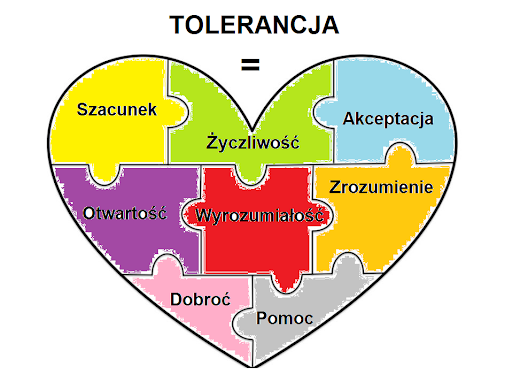 DLACZEGO TOLERANCJA JEST WAŻNA?
Wspiera pokój: Tolerancja jest podstawą pokoju między społeczeństwami i państwami.
Zwalcza dyskryminację i przemoc: Chroni przed nienawiścią, uprzedzeniami, rasizmem i ksenofobią.
Wzmacnia współpracę: W społeczeństwach zróżnicowanych pod względem kulturowym tolerancja umożliwia współpracę oraz wspólne rozwiązywanie problemów.
JAK KSZTAŁTOWAĆ TOLERANCJĘ?
Edukacja: Nauka o różnorodności kultur, religii i zwyczajów pomaga lepiej rozumieć innych.
Dialog i komunikacja: Otwarte rozmowy na temat różnic pomagają w budowaniu szacunku i zrozumienia.
Przykład: Szkoły i programy edukacyjne promujące dialog międzykulturowy.
PRZYKŁADY DZIAŁAŃ NA RZECZ TOLERANCJI NA ŚWIECIE
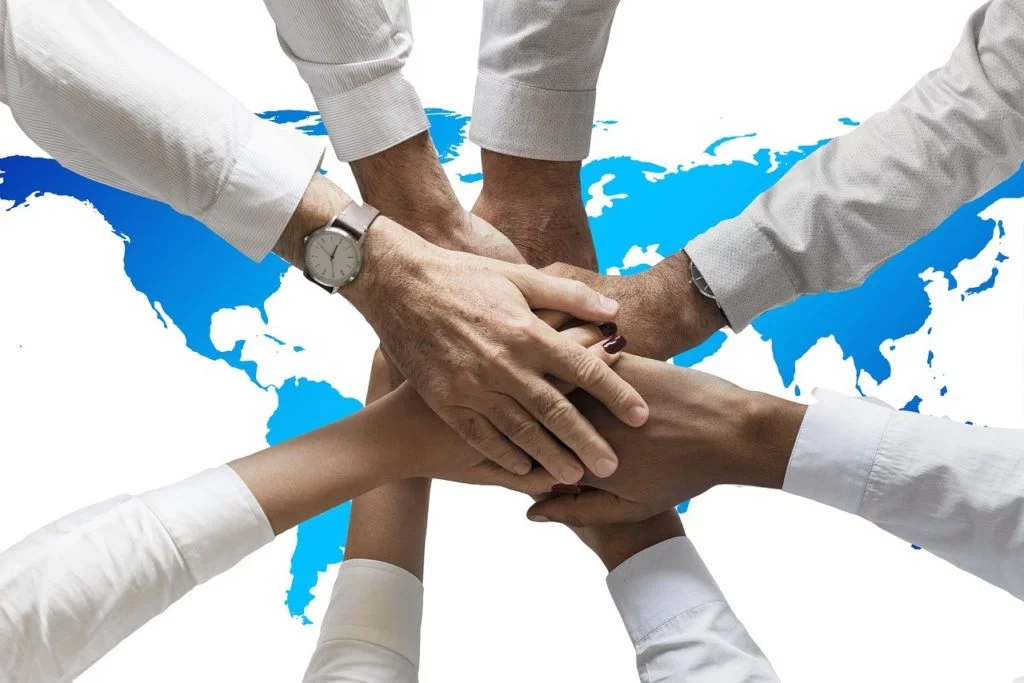 Przykład 1: Programy międzykulturowe UNESCO, takie jak „Droga Dialogu”.
Przykład 2: „Miasta przyjazne dla imigrantów” – inicjatywy na rzecz integracji społecznej.
Przykład 3: Międzynarodowe organizacje walczące z dyskryminacją i rasizmem.
PRZYKŁADY NIETOLERANCJI I ICH KONSEKWENCJE
Konflikty i przemoc: Nietolerancja często prowadzi do wojen, napięć społecznych i prześladowań.
Dyskryminacja: Rasizm, seksizm i inne formy nietolerancji skutkują wykluczeniem społecznym i ograniczeniem praw człowieka.
Przykład historyczny: Apartheid w RPA jako przykład systemowej nietolerancji rasowej.
CO KAŻDY Z NAS MOŻE ZROBIĆ NA RZECZ TOLERANCJI?
Zacznij od siebie: Przeanalizuj swoje uprzedzenia i stereotypy.
Otwórz się na dialog: Pytaj, słuchaj i próbuj zrozumieć innych.
Bądź aktywny: Angażuj się w lokalne inicjatywy wspierające różnorodność i zrozumienie.
Przykład: Wzięcie udziału w wolontariacie lub spotkaniach międzykulturowych.
Tolerancja to droga do harmonijnego współistnienia, wzajemnego zrozumienia i pokoju.
 „Wielkie dusze mają upodobanie w różnorodności” – Pierre Choderlos de Laclos.

ZADANIE NA DZIŚ: 
Pomyśl, co możesz zrobić, aby okazać tolerancję wobec kogoś innego już dziś.